Washington State GEAR UP Grant 4 Kickoff Workshop
NOVEMBER 13, 2017 – SPOKANE
NOVEMBER 14, 2017 – SEATAC
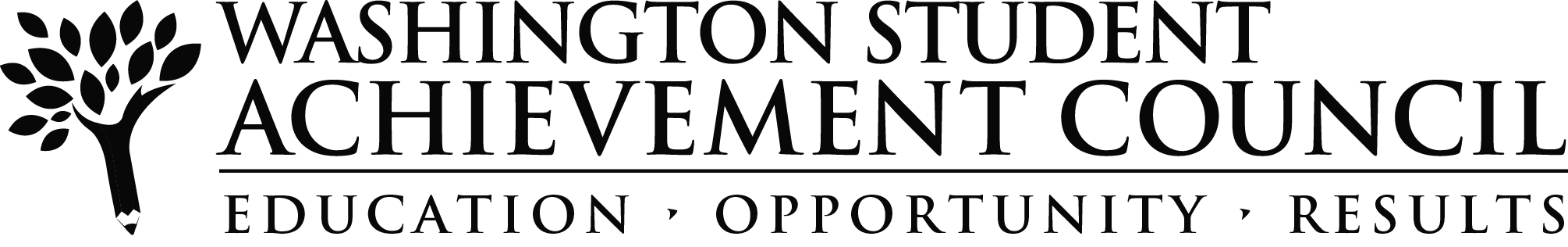 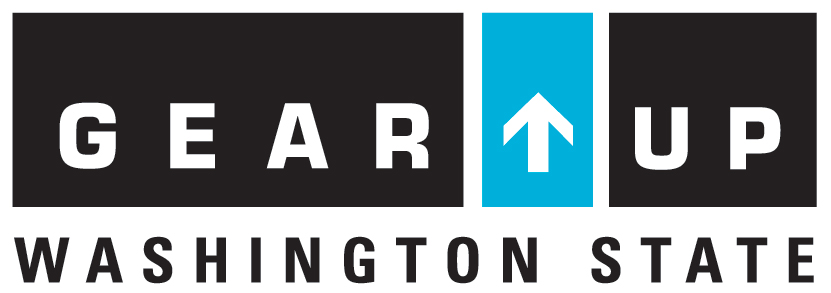 Weiya Liang, Director for College Access and Support

Marcie Sample, Associate Director for College Access and Support
Beth Kelly, Assistant Director for College Access and Support
Kelly Keeney, Program Specialist
Lori Vani, Fiscal Program Manager
Welcome and introductions.
[Speaker Notes: https://www.youtube.com/watch?v=B1wOK9yGUYM   James Brown, I Feel Good]
Today is about building a foundation.
Understanding Expectations.
Community of Support.
Resource Base.

You aren’t going to get everything you need today…it’s a process.
A19 & Match Webinar
Portal/Data Entry Webinar
Continued workshops
Agenda overview & Tabled topics.
[Speaker Notes: https://www.youtube.com/watch?v=B1wOK9yGUYM   James Brown, I Feel Good]
GEAR UP stands for Gaining Early Awareness and Readiness for Undergraduate Programs.
Washington State GEAR UP is a partnership among the Washington Student Achievement Council, the Office of the Governor, postsecondary institutions, State Board for Community and Technical Colleges.
Various program partners to support implementation.
Who we are.
Washington State Employees Credit Union
Family and student events, financial literacy
Office of Superintendent of Public Instruction
Career Guidance Washington
Financial Literacy guidance
Washington College Access Network
Southern Region Education Board, Go Alliance Academy training modules
Challenge Applications
On-site student development (leadership, goal setting, non-cognitive skills, and more)
Train the trainer for staff, experiential learning
Focus Training
On-site student development events related to building a college going identity/culture
Co-host summer camps
Seeds Training
Co-host summer camps
Potential on-site student development events (TBD)
Partnerships.
Priority Schools: 7th – 12th Grade (Concurrently), Eligible Students.
COHORT Schools: Class of 2023, 7th-grad.
US Dept. of Education Competitive Grant.
7 years, 2017-2024.
$3.5 million per year/federal. 
$1 million per year/state.
With $1/$1 match, $49 million dollars.
WSAC’s 4th consecutive grant.
About GEAR UP Grant 4.
One of the most important things we want you to know and remember…
GEAR UP is an acronym. 
It should always be written in all caps, and as two words.
It’s an acronym, people.
GEAR UP increases the number of students who graduate from high school, and enroll in, and succeed in postsecondary education.
What we do.
Washington State GEAR UP will prepare students for earning a postsecondary credential that has labor market value. 
Postsecondary education or “college” includes apprenticeships, military, on-the-job training programs, community college certificates, two-year degrees, and four-year degrees.
Postsecondary options
[Speaker Notes: Many people think college is just a four year program, but there are many options. We want students to find the right fit. Explain that this is called “postsecondary education” because it is after (or “post”) high school (secondary education). Postsecondary education is often called “college”. College can be 4-year university, 2-year college or technical college, military training, certificate programs, or apprenticeships.]
Increase academic performance and preparation for postsecondary education.
Increase high school graduation and postsecondary participation rates.
Increase student and family knowledge of postsecondary options, preparation, and finances.
National GEAR UP Objectives
Strong Team.
Building and District Administration.
Counselors.
Advisors.
Key Content Teachers.
GEAR UP Staff (past and present).
Strong Planning.
Time.
People.
Regular, Consistent Meetings.
Integrated programming – part of a comprehensive approach.
Sustainability.
Guiding Principles for A Strong GEAR UP Program.
Even Better If
Campus Visit Guide
Family Resources and Expectations
Additional Grant Management Guidance
New Coordinator Manual Format 
75% Match
Annual Progress Toward Outcomes
How is grant 4 different from grant 3?
See handout in your folder “What Works Research-Based Recommendations & Required Activities.
Foundation for all of our work. 
Five Recommendations from “What High Schools Can Do?” 
But what about middle school and junior high students? 
Required activities.
Indicators.
Alignment with Work Plan and Budget.
What Works Recommendations
With your school team, review the handout. 
Compare the required activities to your Year 1 Work Plan.
Do you have all of the requirements addressed?
Are there additional activities you’d like to include? 
Are you making the best use of the resources?
Do you need to make any revisions to better align with the recommendations?
What Works Recommendations
Describes the roles and responsibilities of team members on a particular project or operating process.
R= Responsible – Those who do work to achieve the task. There can be multiple resources responsible. A person assigned a task can be both an A and an R. 
A= Accountable or Approver – The resource ultimately answerable for the correct and thorough completion of the task. There is only one A for each activity. 
C= Consulted – Those whose opinions should be included before decisions are made. Two-way communication. 
I= Informed – Those who are kept informed on progress or when decisions are made. One-way communication.
RACI Matrix
Template. Should customized for your program. 
Identifies the critical deliverables for the program year. 
Identifies roles that are represented with your program.
You may add additional roles and responsibilities. 
As a team, you should assign values (R,A,C,I) for each deliverable. Use the tool to ensure project’s success. he development of the matrix should be collaborative to get discussions moving in the right direction and encourage greater commitment from your team.
GEAR UP RACI - (handout)
No R’s assigned. Who is going to do the work?
No A’s assigned. Someone must be accountable. 
A’s have been assigned to multiple roles? Ideally, only one person is an “A” for each deliverable.
Too many C’s. Are there representatives who could speak for a large group on this task? Too many c’s on a task can slow down your progress.
Numerous I’s / Every row filled in. Prioritize who needs to be informed so that they can pay attention when necessary.
CONSIDERATIONs
Are you getting the Tuesday bulletin? 

THE ESSENTIAL RESOURCE for all things GEAR UP.

Email bethk@wsac.wa.gov to get added to the distribution list. 
	
Are you following us?

If not, take two minutes to do that now: 

facebook.com/gearupwa 
twitter.com/gearupwa 
instagram.com/gearupwa 
Youtube: http://bit.ly/waguYoutube
Get Connected
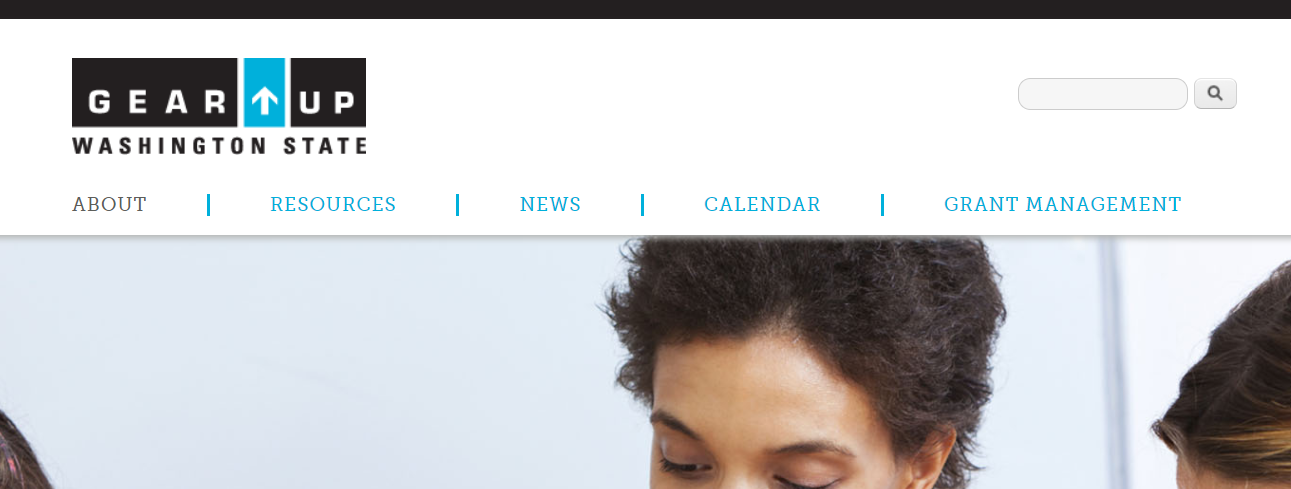 GENERAL Resources
WWW.GEARUP.WA.GOV
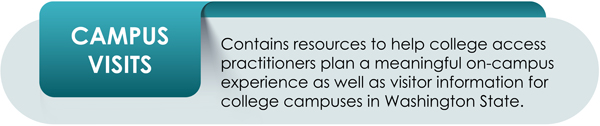 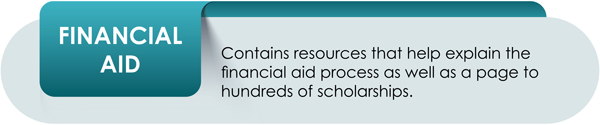 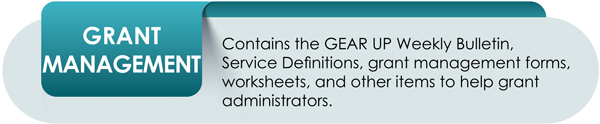 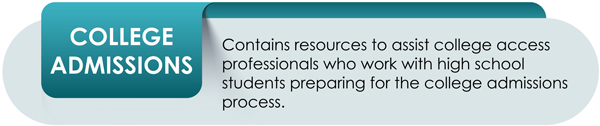 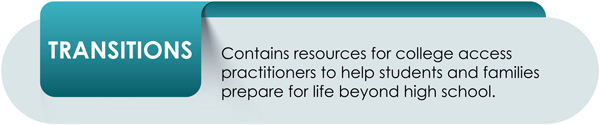 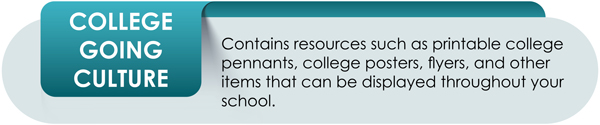 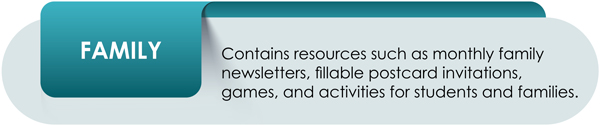 WAGU Resources
http://gearup.wa.gov/resources/washington-state-gear-resources
Monthly family newsletter templates with college readiness and financial aid information for grades 7 through 12. 
Just add your school logo, events and contact information to customize for your school!
Share with families:
Mail home.
Hand out copies at workshops, school or sports events.
Email a copy home.
Make it available online.
Distribute through Skyward or other SIS.
Post in the community. 
Newsletter Topics by Grade in English and Spanish
Family Newsletters
Grade-level Campus Benchmarks – See handout.
Getting Ready for Campus Visits: A GEAR UP Handbook for Providing Campus Visits for Middle and High School Students. Includes best practices and resources to help plan meaningful on-campus experiences. Contains replicable, customizable tools.
Washington Campus Visit Information for GEAR UP Groups: 2017-18. Washington's colleges and universities offer a variety of activities for middle and high school tour groups. This matrix provides the necessary contact and background information to help coordinate a GEAR UP campus visit.
CAMPUS VISITS – NEW Expectations
Grade Level Benchmarks.
Comprehensive.
Aligned with What Works Recommendations and RACI.
See handout.
Career & College ready benchmarks
Family Engagement Guide.
Family Workshop PowerPoint Templates and Activity Ideas.
3 Per Grade.
Customizable.
Family Engagement Resources
Coordinator Manual
Section I: Program Information
Section II: Washington State GEAR UP Goals & Objectives
Section III: Expenditures & Reimbursement Procedures
Section IV: In-Kind and Cash Match Documentation and Reporting
Section V: Data Collection and Reporting
Section VI: Additional Forms & Resources
Grant Management
Go Alliance Academy – Middle School Module.
NCAN E-learning.
WCAN College Bound Regional Officers.
Check & Connect Mentoring Support from Mentoring Works WA.
Professional Development
With your team, spend some time searching the website to get acquainted.
What is one thing you found that will be helpful?
What is one thing you can’t find that you’d like to have? 

If you don’t have a laptop, the site does well on a phone or other device.
LET’s SEARCH
Wow, that was a lot. And we aren’t done yet.
Now that you have new information, spend some time with your team discussing what you’ve learned, what you still need to learn, and how you are going to move forward.
How do you get the fiscal work started?
How do you get activities on the calendar? 
How will you promote your program?
How will you engage students and families?
How will you engage staff? 
What do you need to do in the next 45 days? Remember the RACI?
Team time
Funding awards as of October 1, 2017.
Contract period is October 1, 2017 through August 31, 2018. 
Only activities and expenditures in your final Work Plan and Budget are allowable. 
Engage your business office as soon as possible.
Determine who is in charge of approving purchases/expenditures and get a system in place.
Need to make a revision? Contact Marcie.
Spending the Money
Our partners
Challenge Applications
Focus Training
Seeds 

Supplemental funding requests are due December 29.
Partner Services
Final Grant 3 A19s must be received by November 30. Any items received after that date will not be reimbursed.
First Grant 4 A19s and Match are due:
the week of December 8 for new grantees
Davenport, North Beach, East Valley, and Bellingham
the week of November 25 for all others.
REIMBURSEMENTS
Incentives – what do you want?
Site visits – soon!
Job descriptions – did you send it?
Staff contact information – do we have the right people?
Miscellaneous stuff
Lori Vani, Program Manager
A19 Reimbursement Process and Match, Expenditure Allowability & Documentation
Work:360.753.7789 | FAX: 360.704.6249
loriv@wsac.wa.gov 


Beth Kelly, Assistant Director
Professional Development, Resource Development, Postsecondary Coordination/On-Campus Experiences
Work:360.753.7826 
 bethk@wsac.wa.gov
Marcie Sample, Associate Director
Grant Program Oversight, Lead Liaison for School Partnerships, Work Plan, Budget Planning & Implementation, Site Visits and Compliance Monitoring, Program Evaluation
Work:360.753.7788 
marcies@wsac.wa.gov 

Kelly Keeney, Program Specialist 2
Event Planning, Meeting Information & RSVP, Travel Arrangements, WSAC Portal Assistance, Data Collection & Reporting
Work: 360.753.7838 | FAX: 360.704.6238
kellyk@wsac.wa.gov
Contact Information